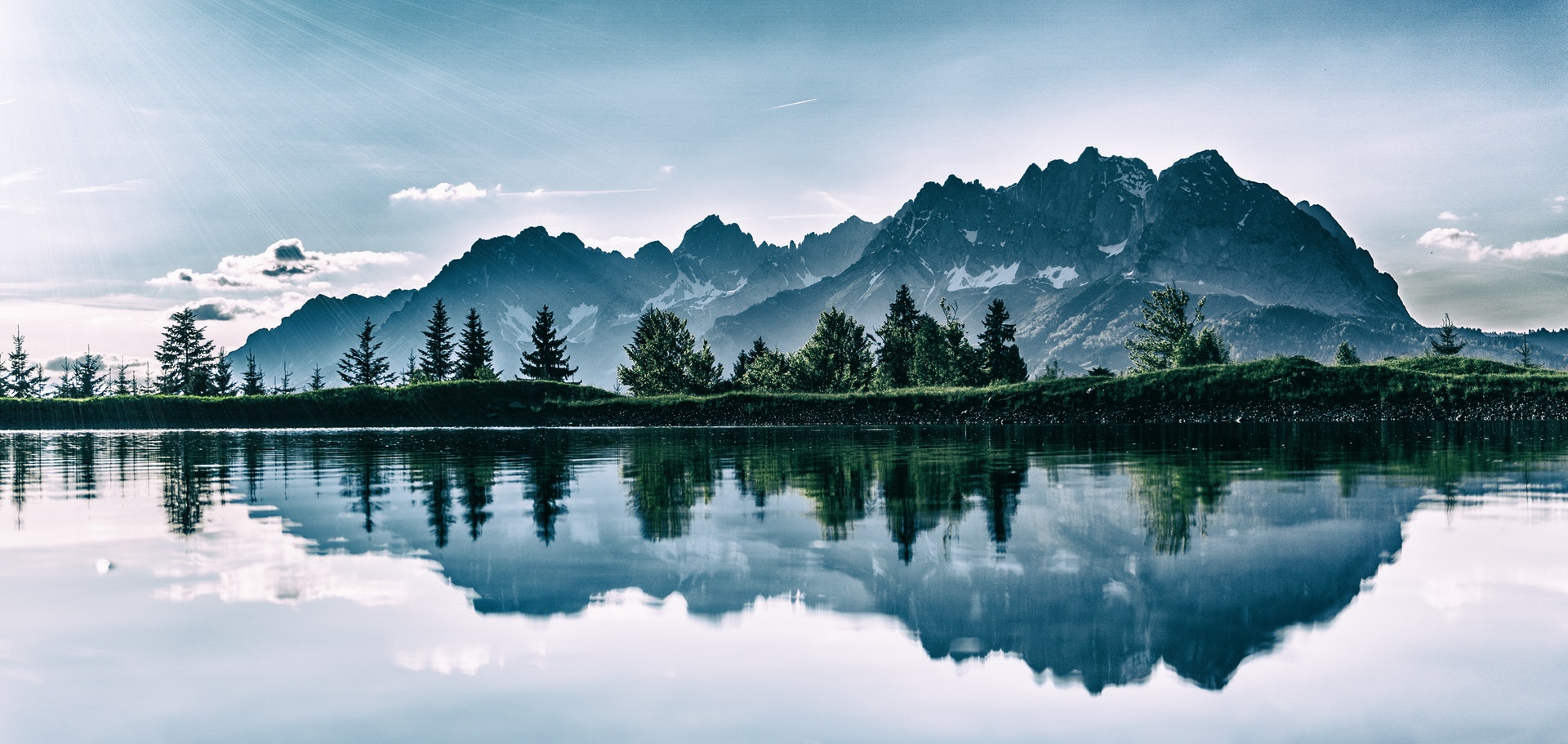 WELCOME
      POWERPOINT CƠ BẢN
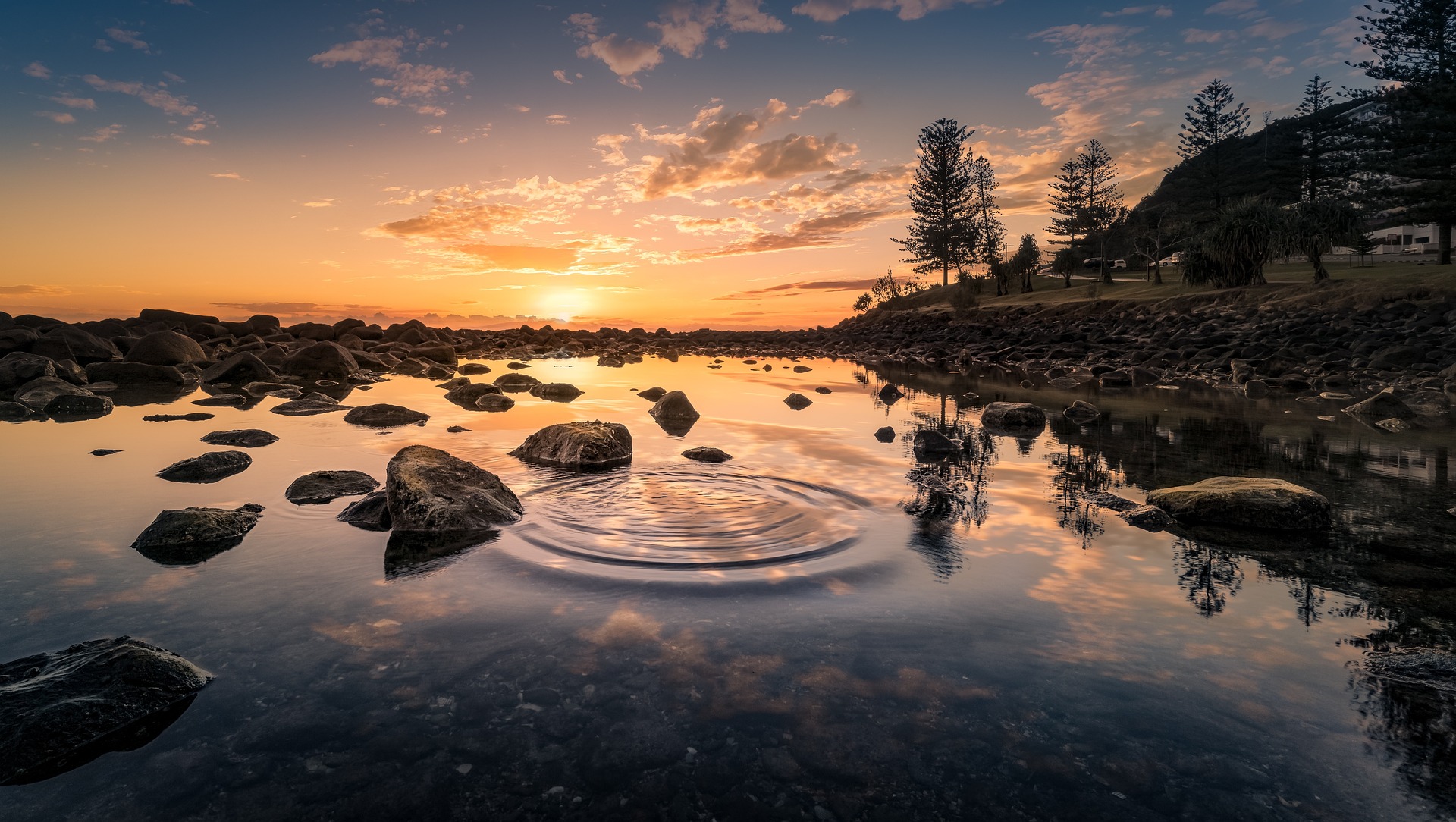 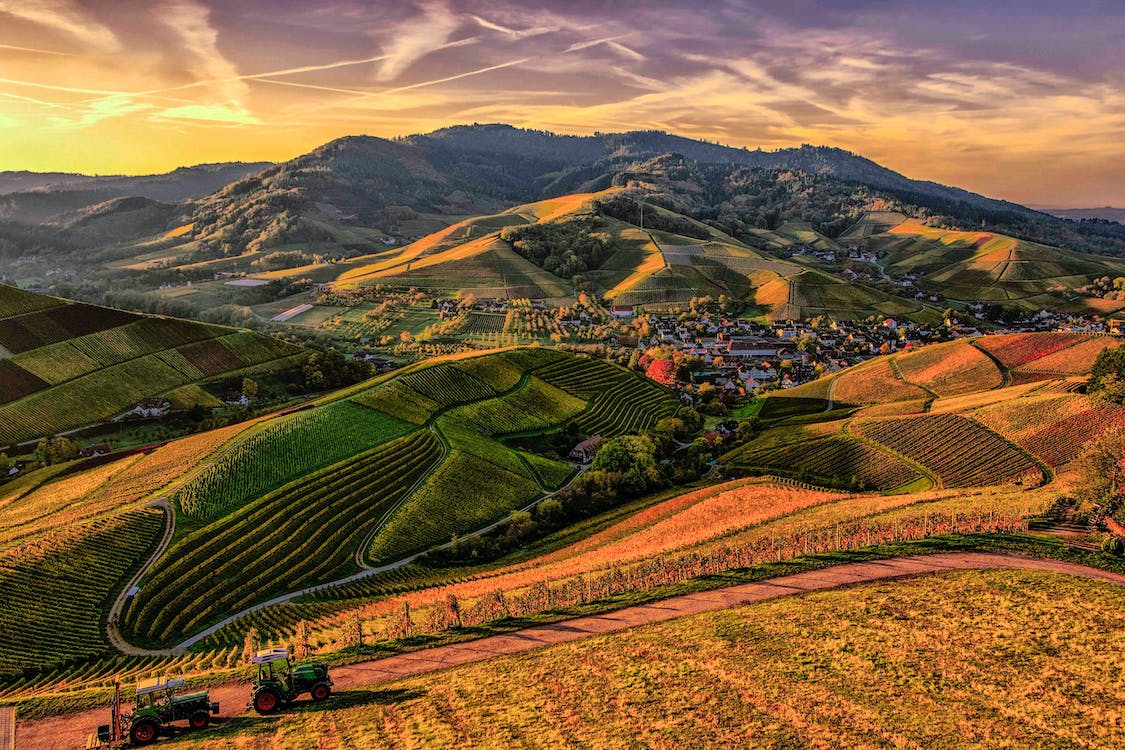 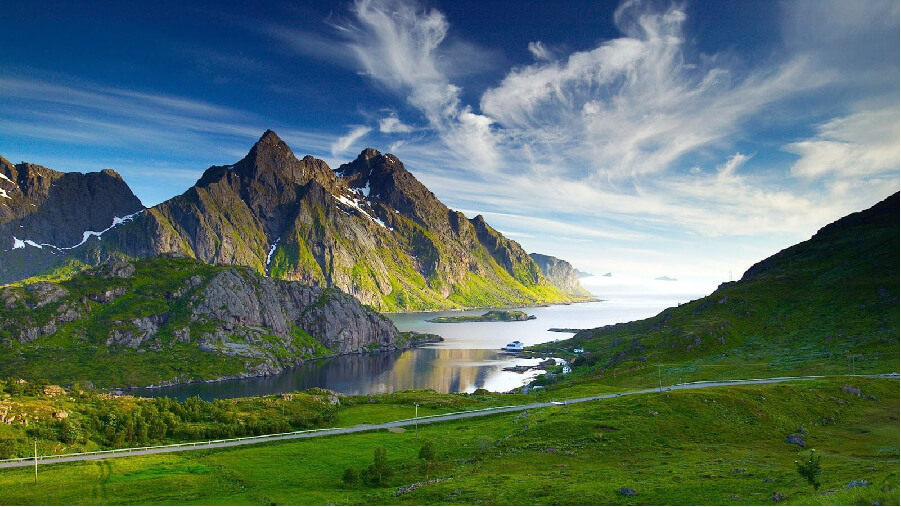 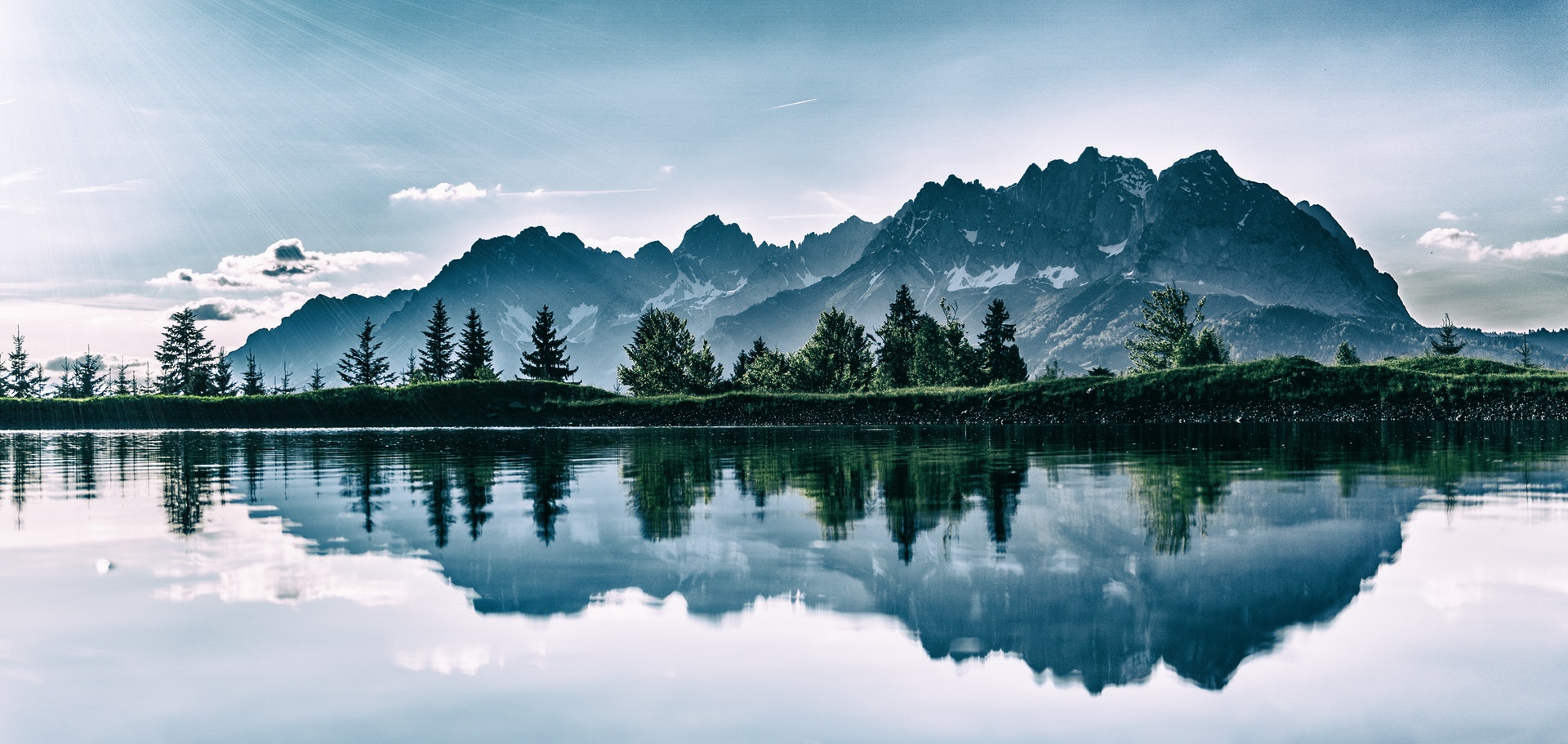 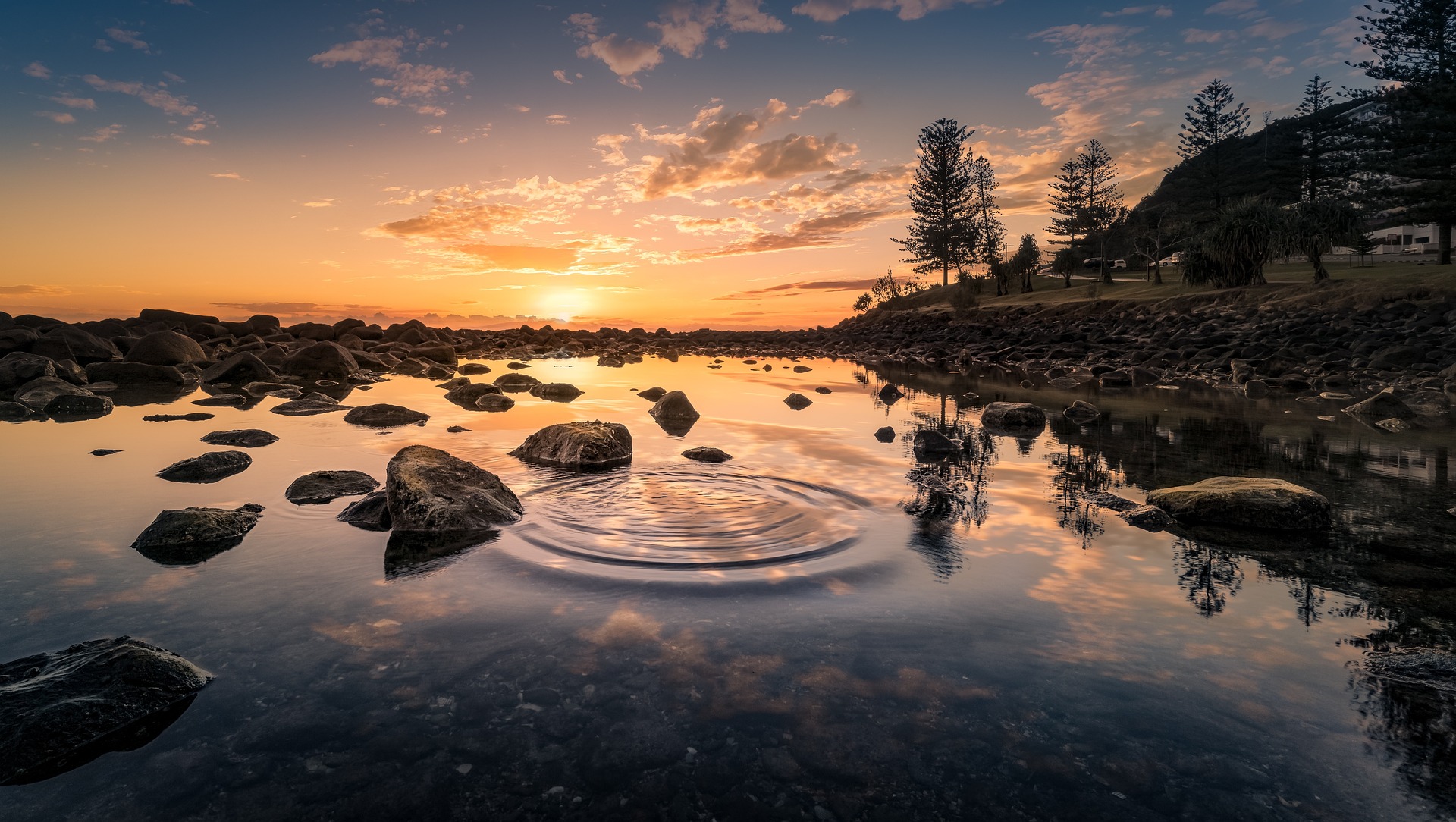 TO
POWERPOINT CƠ BẢN
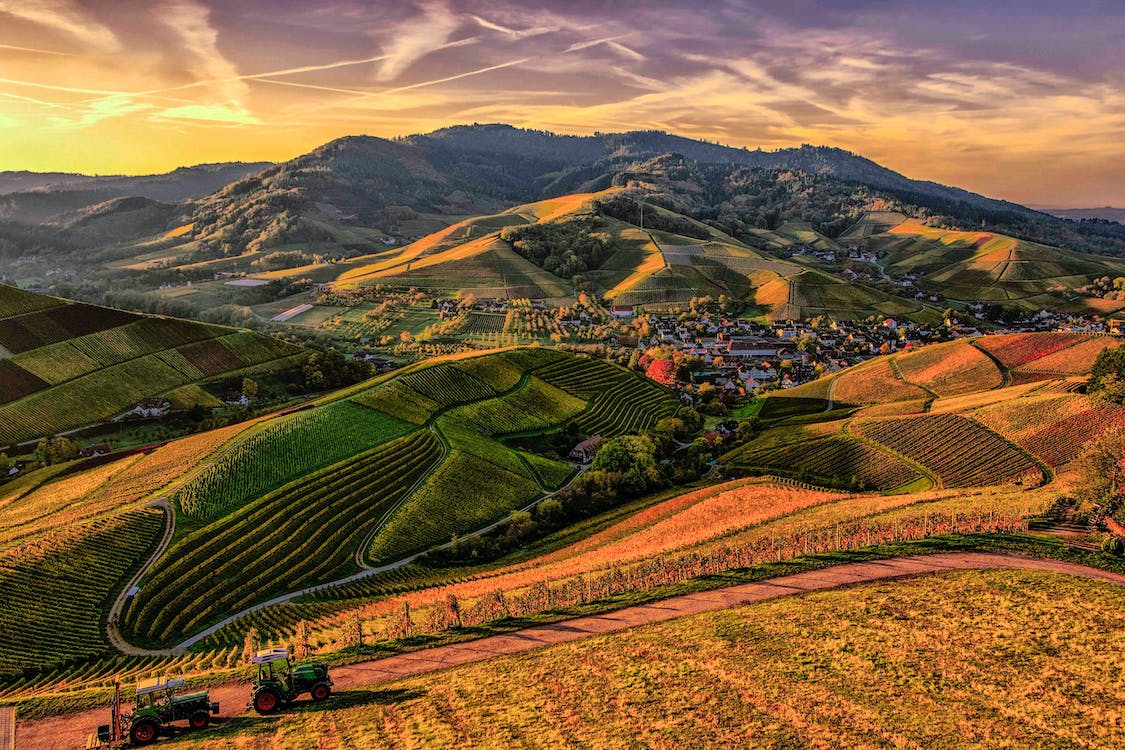 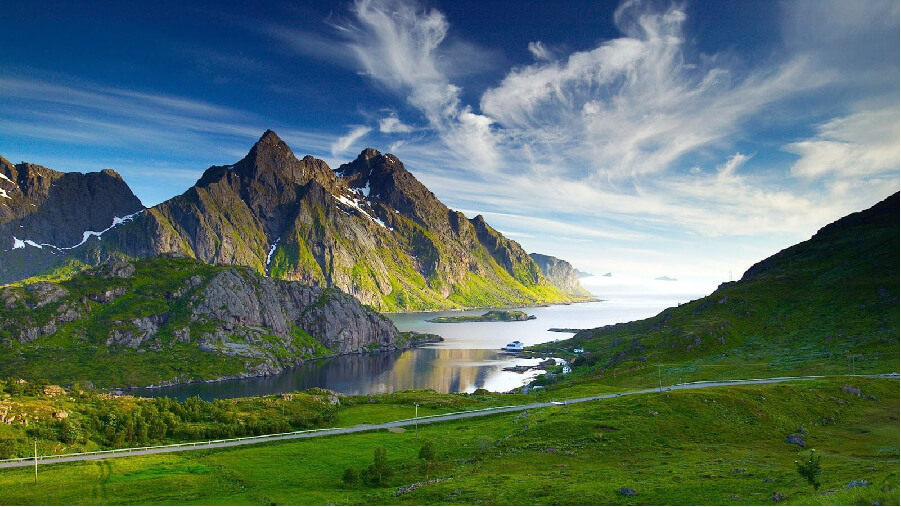 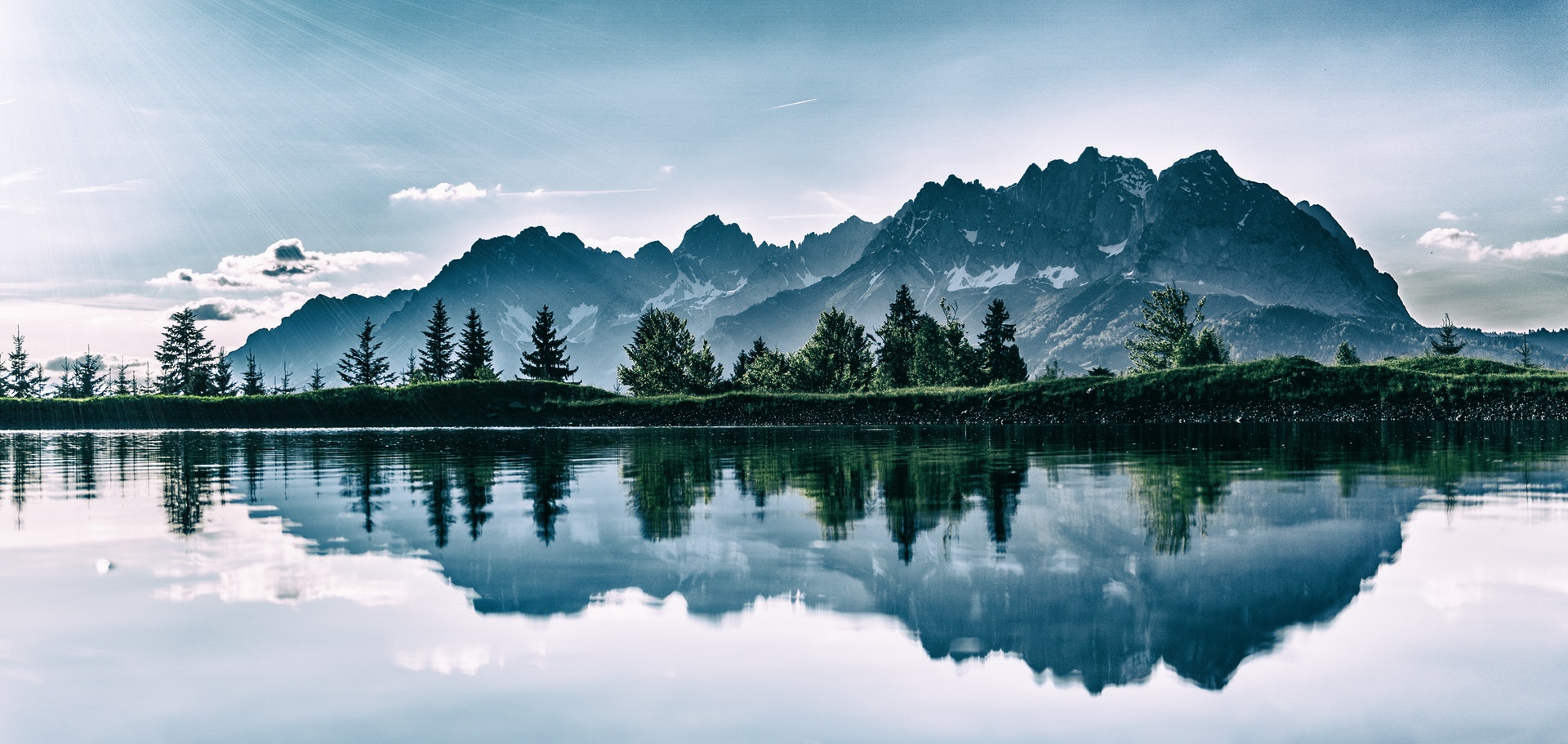 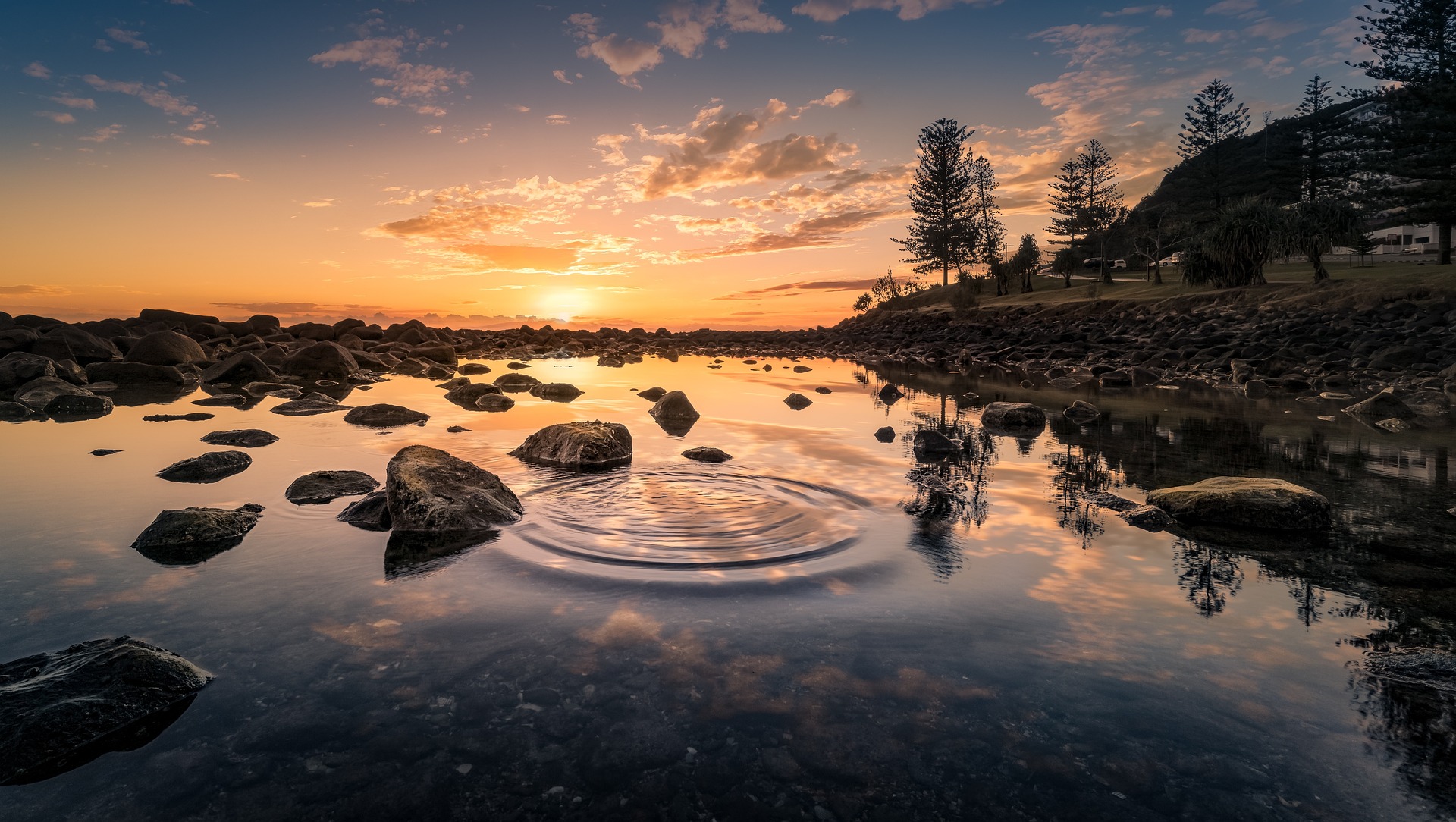 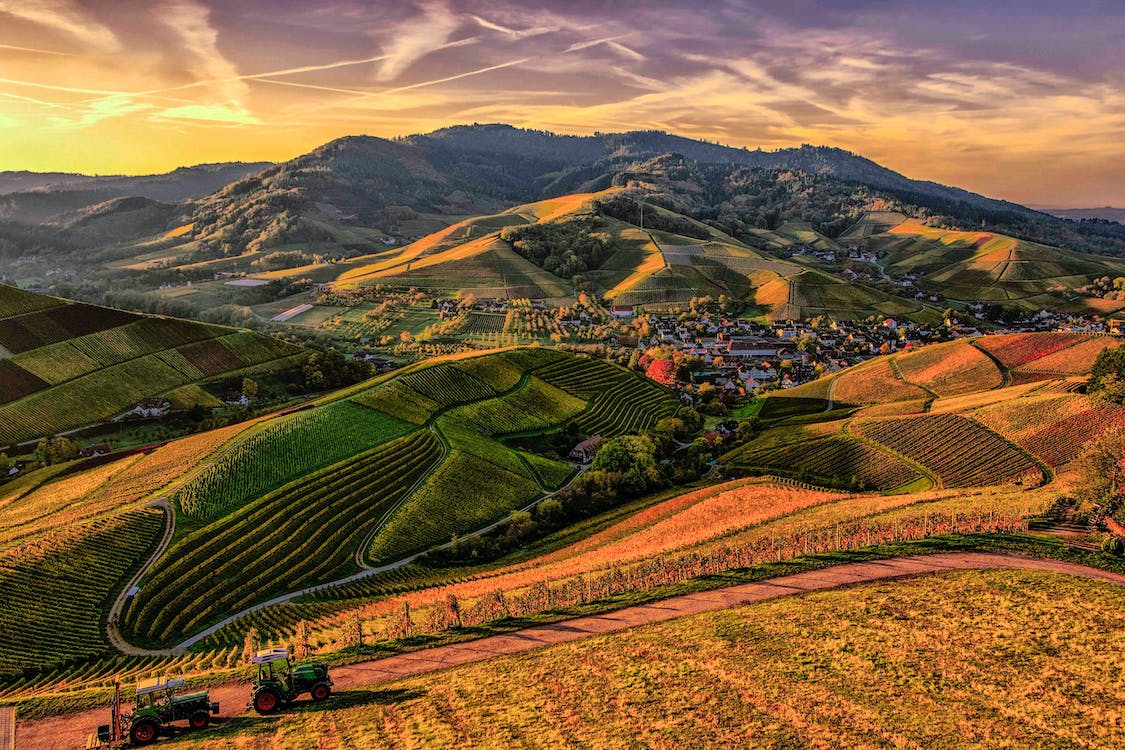 MY CHANEL 
           POWERPOINT CƠ BẢN
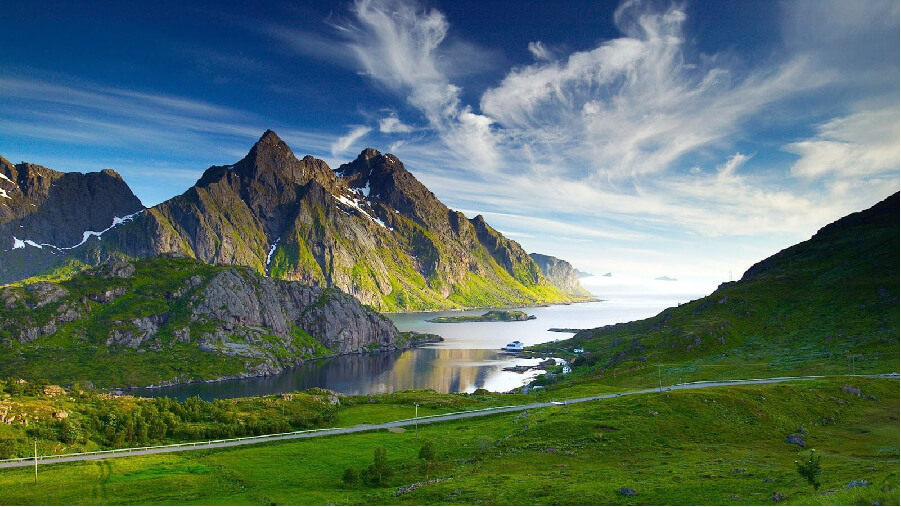 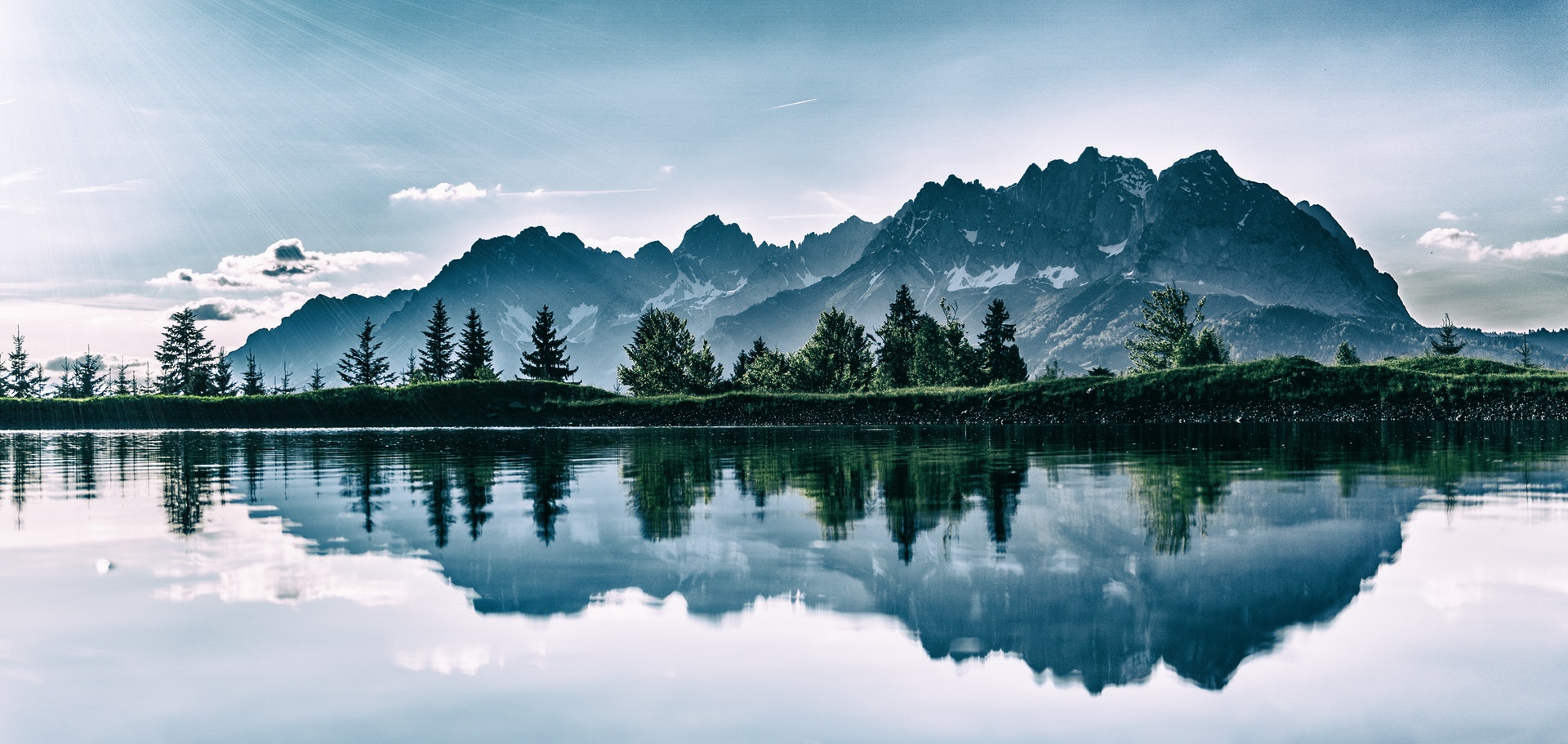 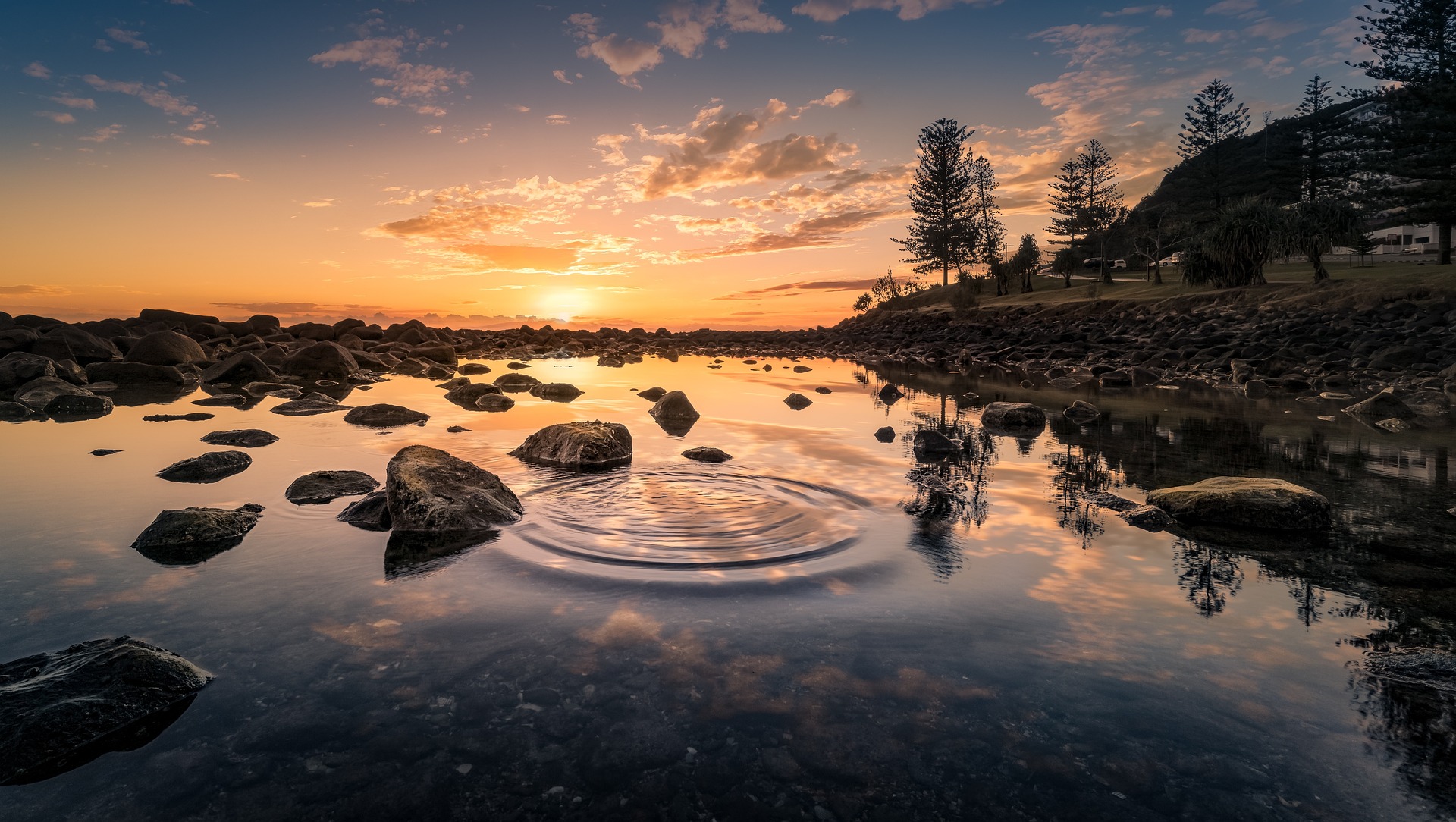 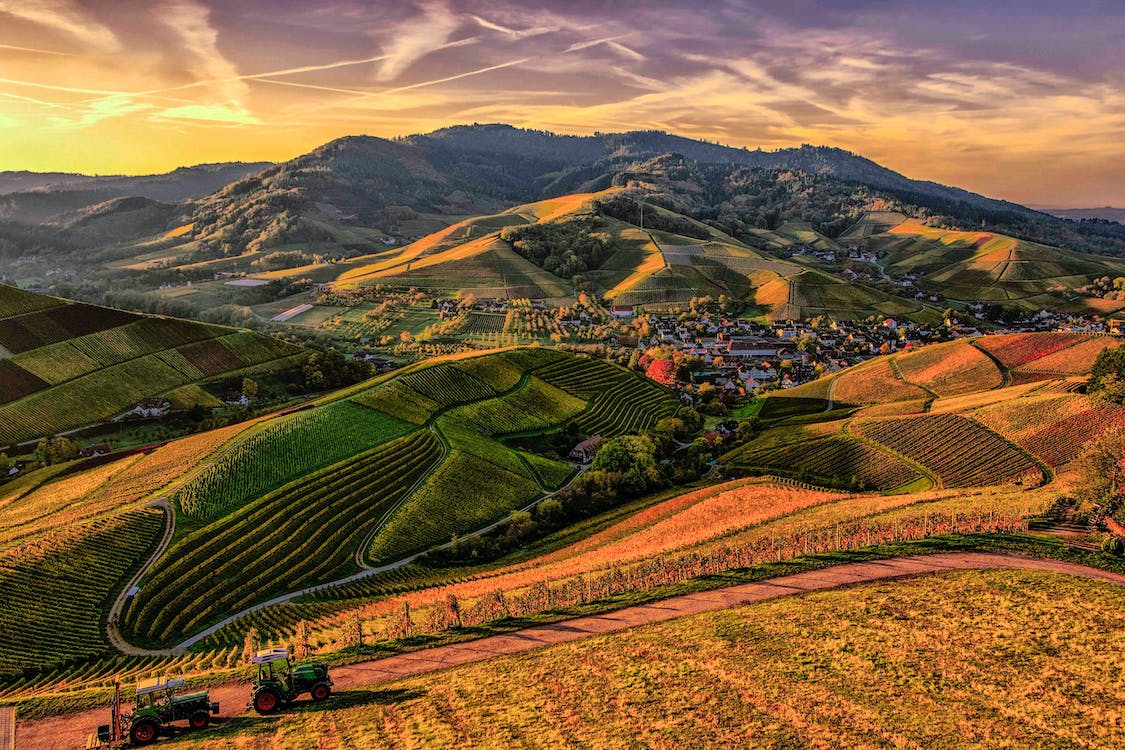 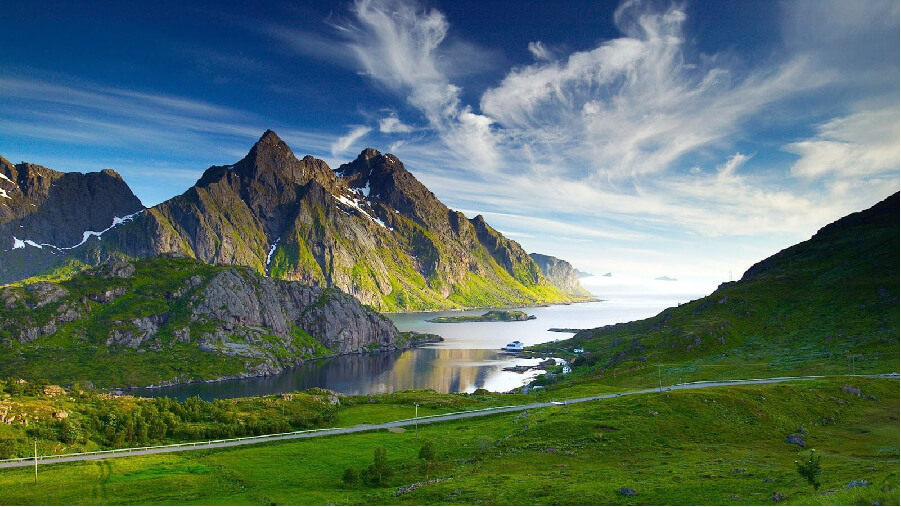 THANKS 
  POWERPOINT CƠ BẢN